Plak kontrol
Prof. Dr. Elif Ünsal  2017
İyi bir supragingival biyofilm kontrolü
subgingival  plak büyümesi ve kompozisyonuna etki ederken 
 sağlıklı bir mikroflora oluşumunu destekler 
, kalkulus oluşumunu azaltır.
Mikrobiyal plak, biofilm kontrolü  gingivitisin  tedavisinde ve önlenmesinde  etkin yoldur
Periodontal hastalıkların tedavi ve önlenmesini içeren tüm işlemlerde  ana kısmı oluşturur.
Dikkatlice yapılan günlük plak biyofilm kontrolü + sık yapılan profesyonel plak biyofilm kalkulus uzaklaştırılması= 
supragingival plak  biyofilm miktarını azaltır,  
orta derin ceplerdeki , furkasyonlardaki  total m.o. sayısını azaltır. 
Periodontopatojen    m.o. sayısını azaltır.
The American Dental Association (ADA)
Günde iki kez diş  fırçalama
 Günde 1 kez Floss veya diğer arayüz   temizlik araçlarının kullanımı
Mikrobiyal plak biyofilmini etkin uzaklaştırma ve  gingivitisi önlemede  tavsiye ediyor.
Hedef Hijyen
Genelde hastalar gingival marjin  bölgesine ulaşırken içerisinde  titreşim hareketini de içeren  sulkuler   fırçalama tekniğini kullanıyorlar .Hastaların gerek periodontal hastalık gerekse  diş çürüğünü önleyebilme açısından  bu bölgedeki plak biyofilmini uzaklaştırmaları gereklidir ve bu  target hygiene= hedef hijyen olarak tanımlanır.
Günlük plak biyofilm kontrolü
Hastaların  günlük ağız bakımı  sorumluluğu içerisinde yer alır.
Bu olmazsa  optimal ağız sağlığını sağlamak mümkün olmaz 
Biyofilm kontrolünün  elemanları mekanik temizlik ve kimyasal  ajanlardır.
Diş Fırçaları
Büyüklük ,tasarım,  sertlik ve kıllarının düzenleri açısından farklılık gösterir.
Bazı fırça üreticileri  bazı tasarımların , fırça kıllarının  yerleşimi uzunluğu ve sertliğinde yaptıkları  minör değişimlerle  diğer tiplere göre daha üstün özelliği olduğunu savunuyorlar.
Diş Fırçalarında
1- doğal kıllar
2- naylon kıllar   materyal olarak kullanılır.
Kıl sertliği çapla uzunluk arasındaki oranla hesaplanır.   Çaplar:
Yumuşak fırça: 0.2 mm
Medium. 0.3 mm
Sert : 0.4 mm
 yumuşak  fırça sık kullanılıyor. Sap tasarımı tercihe göre değişiyor.

..
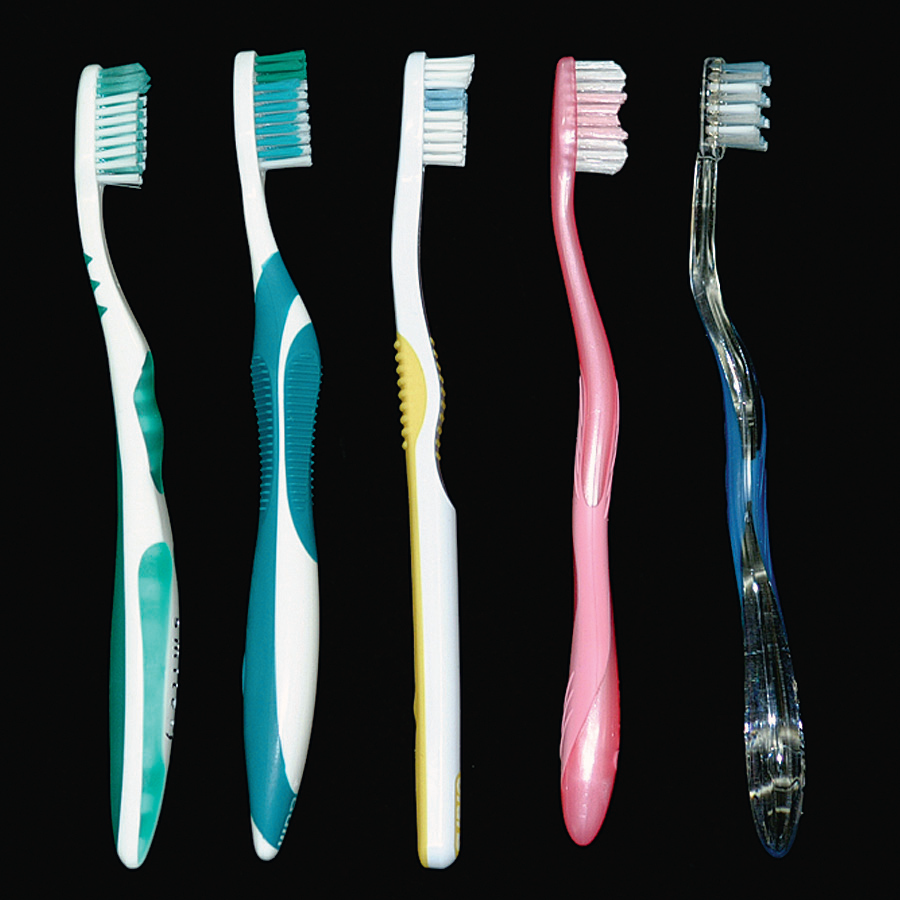 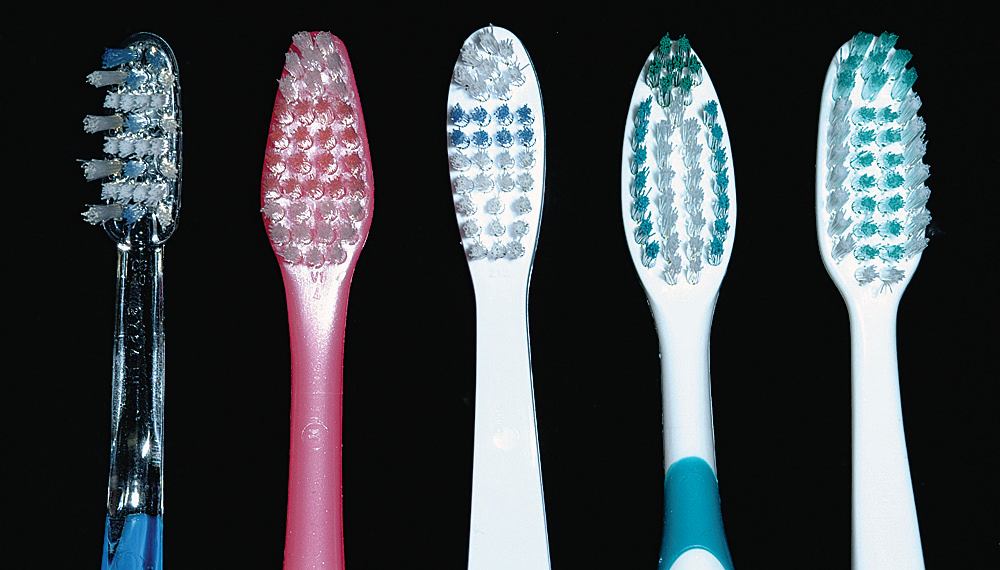 Diş fırçası tasarımı
Fırça kılları demetler şeklinde gruplanmış olup, üç dört  sıra şeklinde yerleşmiştir. Uçları yuvarlatılmış  kıllar düz kesilmiş  uçlara göre dişeti üzerinde  daha az  zedelenme yapar.
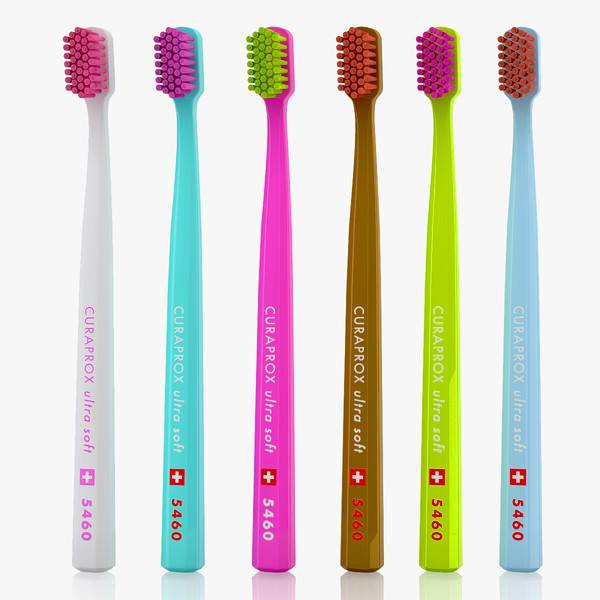 Birçok çalışmanın sistematik değerlendirmesi sonucunda   superior bir tasarım tanımlamamıştır.
 bir fırçayı  tavsiye ederken  hasta tarafından rahat kullanımı  önemli.
Fırçanın etkinliği    veya potansiyel  zedeleyici etkisi  daha çok fırçanın nasıl kullanıldığı ile alakalıdır.
Etkin plak uzaklaştırılması için  sert fırçalama gerekli değil bu gingival çekilmeye ,dişin servikalinde  kama  defektlerine   ve gingivada ağrılı ülserasyonlara neden olabilir. 
Diş  fırçları periodik olarak değiştirilmeli  9 haftaya kadar kıllarda bozulma olmuyor. Genelde birçok hekim 3-4 ayda bir değiştirilmesini öneriyor.
Tavsiyeler
•Yumuşak naylon kıllı fırçalar  uygun kullanıldıklarında etkin temizlik yaparken  uzun süre etkili kalarak dişeti ve kök yüzeylerini   travmatize etmeden kullanılabilirler.. 
• Fırçalar 3-4  ayda bir değiştirilmelidir.
• Eğer hasta belli tipte bir  fırça tasarımından fayda gördüyse  kullanmaya devam etmelidir.
Elektrikli diş fırçaları
1939 da ileri geri  fırçalama tekniğini taklit eden elektrikli diş fırçaları üretildi. 
Bunu dairesel veya eliptik hareketler yapan veya bunların kombinasyonu şeklinde hareket eden modeller üretildi.
Günümüzde  titreşim ve rotasyon hareketi  yapanlar üretilirken  bazı fırçalarda  temizliği arttırmak için düşük frekans  akustik enerji  de kullanılmaktadır.
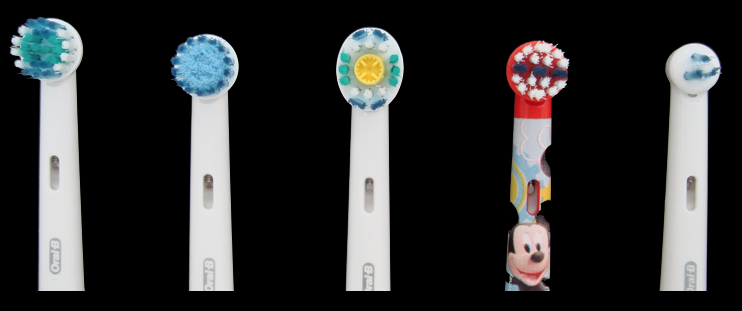 Düşük frekans akustik enerji  dinamik sıvı hareketini yaratırken, temizliği kıl demetlerinin uçlarından  uzakta gerçekleştirmektedir. 
 Titreşimler bakterilerin oral yüzeylere  tutunmasına da etkilidir.  Elektrikli fırçalar daki  sonik vibrasyonun  ne de mekanik hareketin  bakteri hücresinin canlılığı üzerine etkisi olmadığı gösterilmiştir.
Bu fırçalar tarafından yaratılan hidrodinamik   makaslama kuvvetleri biyofilmi kıl uçlarından kısa bir mesafade  bozmakta bu da ilave  interproksimal biyofilm uzaklaştırılmasını    açıklamaktadır.
Elektrikli diş fırçaları
Hastanın kabulu  ve kullanması iyi.
Tanıtılan hastaların. 88.9%  u bunu kullanmaya devam ediyor.
Fakat  5-6 ay kullanımı takiben cazibesini kaybettiği için kullanımını bırakıyorlar.
Elektrikli fırçalar
Çocuklar ve adölesanlarda 
Fiziksel mental  problemli çocuklarda
Hastanede yatan hastalarda başkaları ağız bakımını yapıyorsa
Sabit ortodontik aperey taşıyan hastalarda
 Yine çalışmalarda  romatoid artridli hastalarda rutinde kullanımında veya fırçayı zaten çok iyi kullanan çocuklarda  veya kronik periodontitis hastalarında ilave bir fayda sağlamadığı gösterilmiştir.
Titreşimli ve rotasyonlu hareket yapan elektrikli fırçalar  manuel fırçaya göre  plak biyofilmini uzaklaştırır ve gingival kanamayı azaltır.. 
• Elektrikli fırça kullanmak isteyen hastalar yüreklendirilmeli,
Bu fırçaların kullanım şekilleri ile ilgili doğru bilgilendirilmeliler 
• İyi ve yeterli fırçalayamayan hastalar, çocuklar ya da hasta  bakıcılar   elektrikli fırçayı rahat kullanabilirler.
Manuel ve elektrikli diş fırçaları karşılaştırmaları
Kısa dönem çalışmalarda biyofilm plak uzaklaştırmada benzer sonuçlar göstermişler. Bir derleme  makalede manuel fırçaya oranla  titreşim ve dönen  hareketlere  sahip elektrikli fırçalar  mikrobiyal plağı   %11 daha  azalttılar, ve  gingival kanamayı %6 daha azalttılar.
Diş fırçalama Teknikleri
Etkin olduğu düşünülen  birçok teknik tanımlanmıştır. Bunlar  fırçalama sırasındaki  hareketlere göre isim almışlardır:

Roll (süpürme): Roll2 or modified Stillman tekniği 
Vibratory  (titreşimli): Stillman, Charters, ve Bass  teknikleri
Circular (dairesel): Fones tekniği
Vertikal : Leonard tekniği 
Horizontal: Scrub tekniği
Bass Tekniği
Fırça kıllarının  dento gingival alana konumlanması nedeniyle en çok  önerilen tekniktir. Kılların hafifçe cep içerisine yerleşmesi supragingival hem de kısmen  subgingival biyofilmi uzaklaştırır. Kontrollü titreşimli hareket  mikrobiyal plağı hareketlendirir ve travmayı önler.
Bass Tekniği
1.Yumuşak diş fırçası başını oklüzal düzleme paralel yerleştirin, fırça başı 3-4  dişi kapsamalı, arktaki en son dişin distalini içine almalı
2. Fırça kıllları  dişin uzun aksına  45 derece açıyla yerleşmeli 
3.  Titreşimli bir basınçla  kılların ucunu uzaklaştırmayacak şekilde  kısa ileri geri hareket verilmeli. Bu hareket kılların uç kısmını gingival cep bölgesinde ve  interproksimal embrazürlere doğru yönlendirir.
Elektrikli Fırçalar ile fırçalamak
Bu fırçalar ile fırçalarken özel bir teknik kullanmaya gerek yoktur. Fırça dişle dişetinin  birleştiği yere konumlanır.  Manuel fırçada kullanılan teknikleri bu fırçalarla da kullanabiliriz.
Tavsiyeler
‘Hedef hijyen uygulaması’ mikrobiyal plak biyofilmin  öncelikle biriktiği dişlerin servikal ve interproksimal kısımlarını fırçalamaya odaklanmalıdır.
İster manuel ister elektrikli fırça ile fırçalama  erişilebilen tüm alanları sistematik bir rutinle temizlemeyi gerektirir. 
Hastalar kendi ihtiyaçlarına göre herhangi bir tekniği  dişlerin erişilebilir tüm yüzeylerinde  hiç plak biyofilm kalmayacak şekilde modifiye edebilirler.
Kullanılan fırçalama şeklinden bağımsız olarak interdental plak biyofilm  herhangi bir fırça ile tamamen uzaklaştırılamaz. 
Bu açık embrazürlere sahip periodontitis hastaları için de geçerlidir. Günlük interdental temizlik fırçalama etkisini arttırmak için kesinlikle gereklidir.
Periodontal hastalıkla ilişkili doku yıkımı dişler arasında büyük geniş boşluklar oluşmasına neden olur,  açılmış kök yüzeyleri  anatomik konkaviteleri ve yivlerinde  plak biyofilmi  hastalar ulaşamayacağı için  daha fazla birikir. 
Hastalar sadece arayüze sıkışan gıdaları temizlememeli plağı uzaklaştırmaya çalışmalı.
Seçilen arayüz temizlik aracı:

İnterdental boşlukların genişliği
Furkasyonların varlığı
Dişlerin dizilimi, ortodontik apereyler veya sabit protezlerin varlığı
Kullanılan araçların hasta  tarafından kolaylıkla kullanlımalı.

Araçlar: 
Dental flos,  (dental tape) teyp,  interdental temizlik araçları ağaç,plastik  uçlar, arayüz fırçalarıdır.
Dişipi
Floss naylon filament veya plastik monofilamentlerden oluşur, mumlu ve mumsuzdur., kalın, ince  veya tatlandırılmış (naneli)  olabilir. Bütün  floss tipleri benzer şekilde plak  uzaklaştırır.
Diş ipi seçimi  hasta tercihine göredir.  Bu  tercih  dişlerin kontaktlarının derecesi, proksimal yüzlerin düzensizliği, hastanın kullanma becerisine bağlıdır.
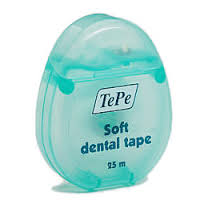 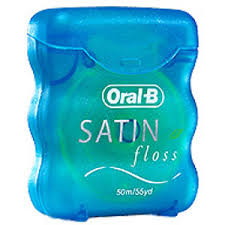 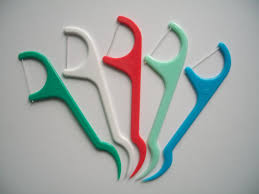 Elektrikli flosslama apereyleri    de güvenilir  ve etkin bir şekilde arayüzdeki biyofilmi uzaklaştırır.

Yaşam boyu alışkanlık olarak floss kullanılması hem hasta hem de hekim tarafından  ne kullanılırsa kullanılsın yerleştirilmesi zor bir alışkanlıktır.
Tüm dünyada da tipi ne olursa olsun   kullanımı düşük.  UK de %8 genç düzenli  floss yapıyor diğer ülkelerde benzer.
Tavsiyeler
Floss kullanımı ile arayüz temizliğinin faydaları tartışmasızdır.
Tüm floslama  gereçleri  iyi çalışmaktadır.
Floslama yerleştirilmesi zor bir alışkanlıktır.
Arayüz fırçaları
Maksiller  1. biküsbit  mesial yüzeyindeki konkav alanlar ve furkasyonlar  flosla temizlenemez.  Arayüz fırçaları bu alanlarda  plak temizliğini etkin bir şekilde yapar.
Arayüz fırçaları
Tipleri:
Konik silindirik fırçalar
Tek kıl demetine sahip fırçalar
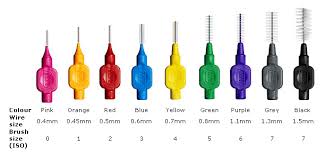 Embrajür  boşlukları şekil ve büyüklük olarak farklılık gösterir. Boşluk büyüdükçe arayüz temizlik araçları da büyük seçilmeli
Dişler arasındaki boşluğu tam olarak dolduran arayüz temizlik aracı en uygun olanıdır.
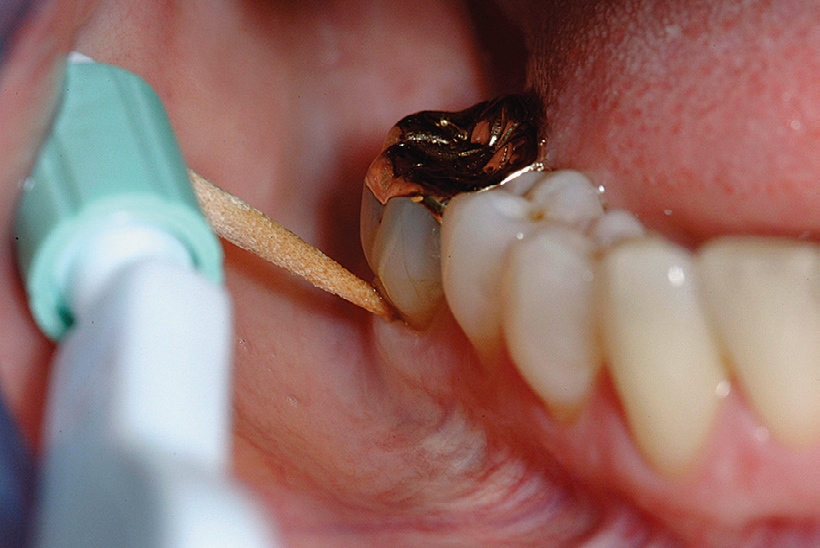 Gingival Masaj
Gingivayı  diş fırçası veya interdental araçla masaj yapmak epitelial kalınlaşmayı arttırır. Keratinizasyon artar epitel ve konnektif dokudaki mitotik  aktiviteyi arttırır. Bu kalınlaşma sadece  oral kaviteye bakan gingivada olmakta sulkular ve interdental alanda etkisiz.
Bu stimülasyonla gingival sağlığı restore edici etkisi yok sadece interdental alandan biyofilmin uzaklaştırılması ile gingival sağlık üzerine olumlu etkisi olacağı sonucuna varılmış.
Özet
1- Her hasta  elektrikli veya manuel günde en az 1 kez düzenli olarak dişlerini fırçalamalıdır.  Fırçalama metodu    gingival marjinlere ulaşmalı   tüm diş yüzeylerini temizlemeli  hedef hijyen kavramı   mümkün olduğu kadar proksimal yüzeylere ulaşmalı.
2- Gingiva ile dolmuş olan bütün interdental yüzeylerde  dental flos  kullanılmalı.
3-Diğer interdental temizlik araçları   fırça ve flosun temizleyemediği her alanda kullanılmalı.
Subgingival irrigasyon
Derin periodontal ceplerin idamesinde hastaların evde kullandığı irrigatörler  inflamasyonun giderilmesinde  ve idamede  kullanılabilir. İrrigasyonun etkinliği içerisine CHX ve  esansiyel yağlar içeren gargaraların eklenmesiyle arttırılabilir..
Waterpik
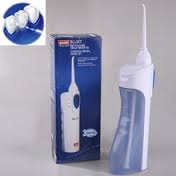 Çürük kontrolü için  düşük konsantrasyon flor içeren  macunların düzenli günlük kullanımı önemlidir. Topikal oral gargaralar  ve  yüksek konsantrasyon flor  içeren jeller  ve klorheksidin  gargaralar   eğer hasta için çürük riski  varsa kullanılmalıdır.. 
• Kimyasal antimikrobiyal ajanlar : CHX, esansiyel yağlar  hasta ağız dezenfeksiyonunda  ve  enfeksiyon kontrolünde  kullanılabilir. • 
Biyofilm kontrolünde  günlük bakım , diş hekimine   rutin kontrole gitmek ve idame başarılı mikrobiyal plak biyofilm  kontrolü ve tedavinin uzun dönem başarısında önemli rol oynar.